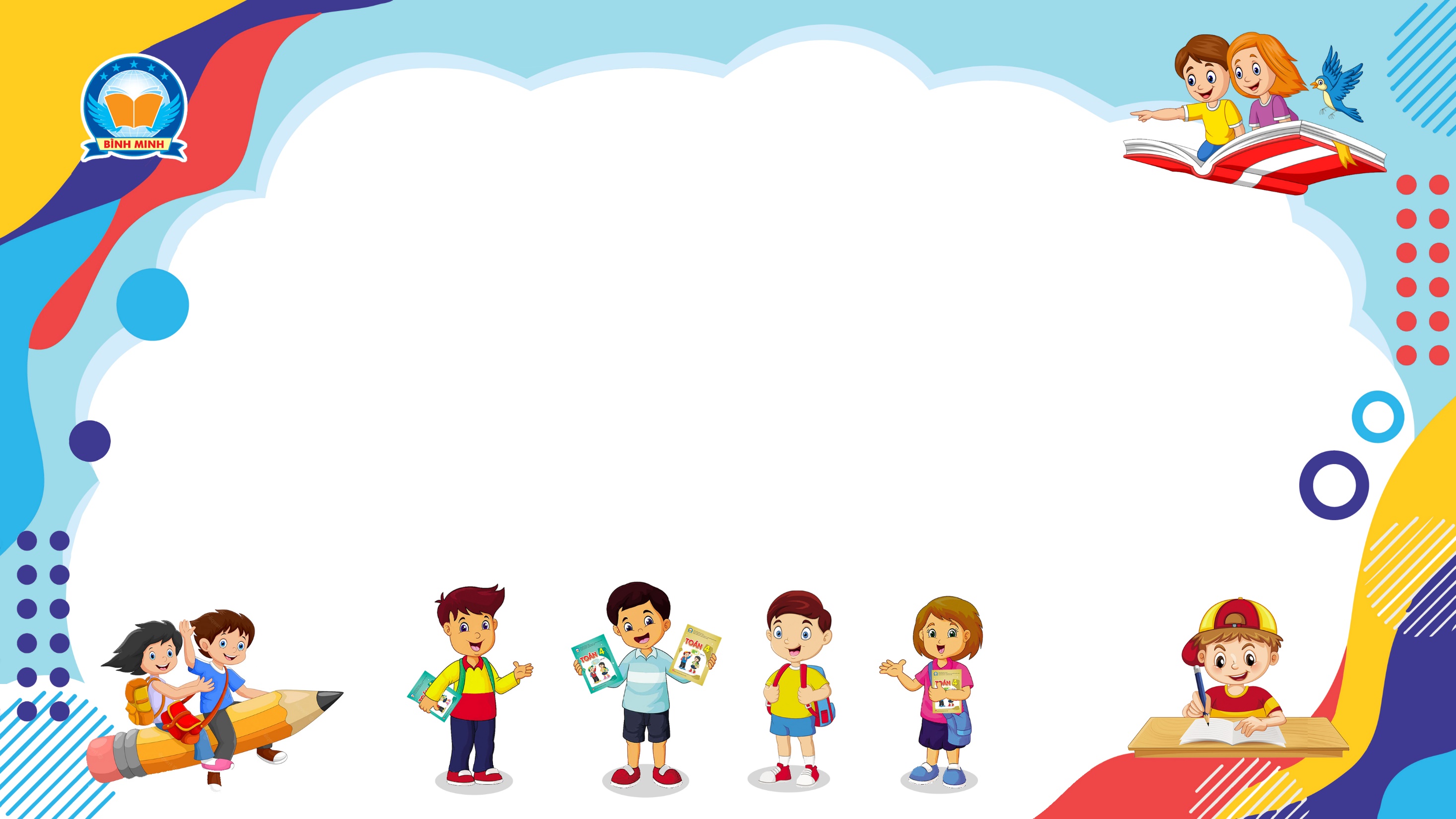 Bài 171
ÔN TẬP VỀ HÌNH HỌC
(Sách giáo khoa Toán 3 - Tập hai - Trang 92)
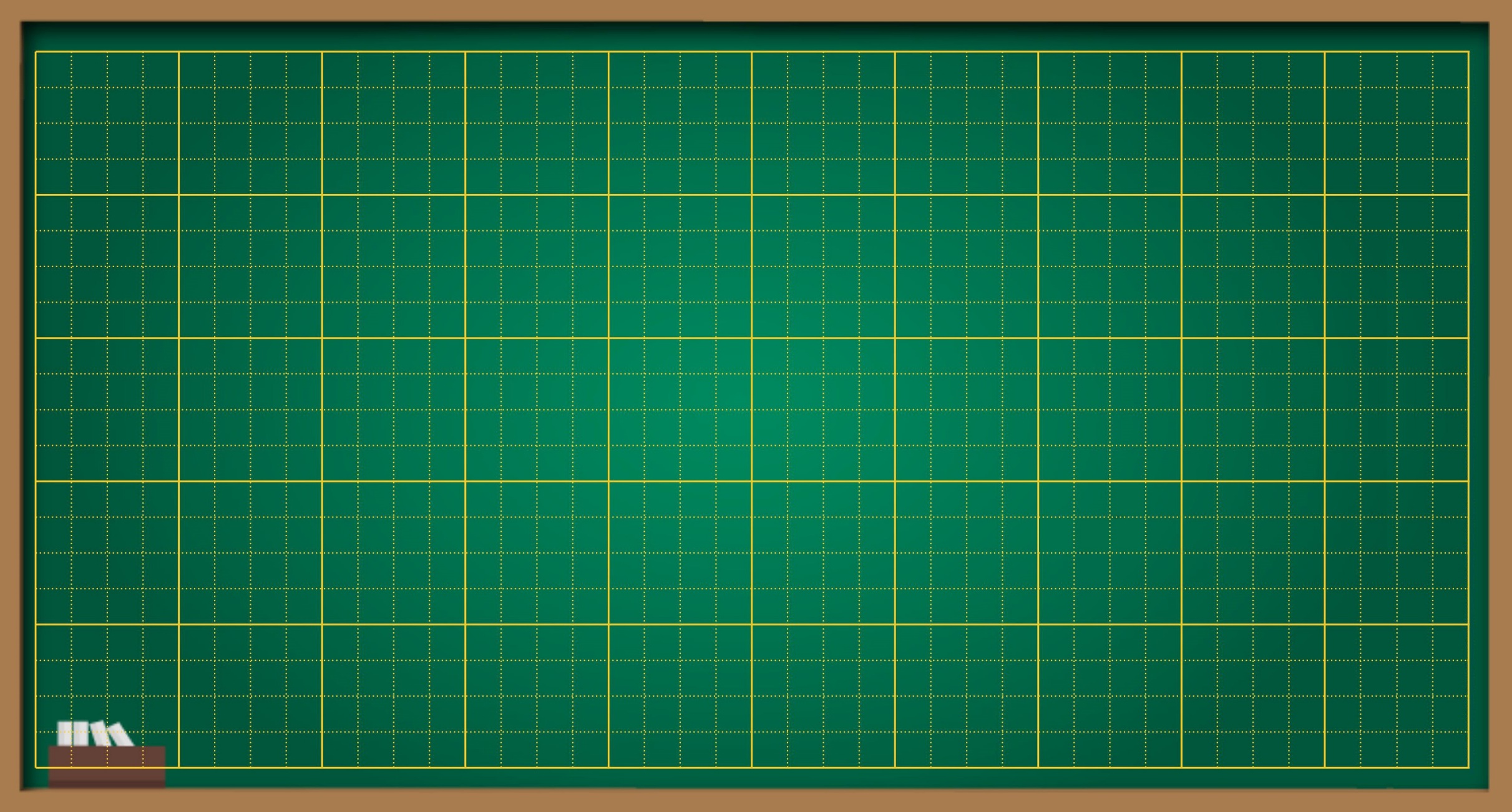 Thứ … ngày … tháng … năm ….
Bài 171
Ôn tập về hình học
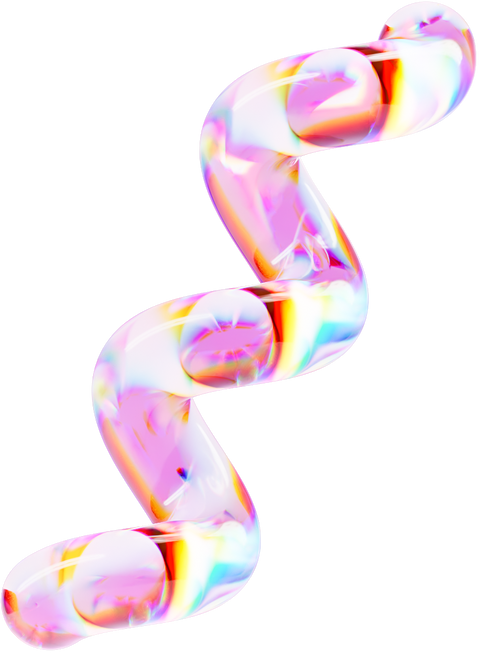 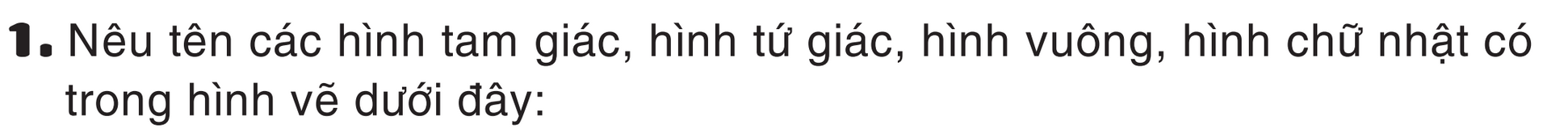 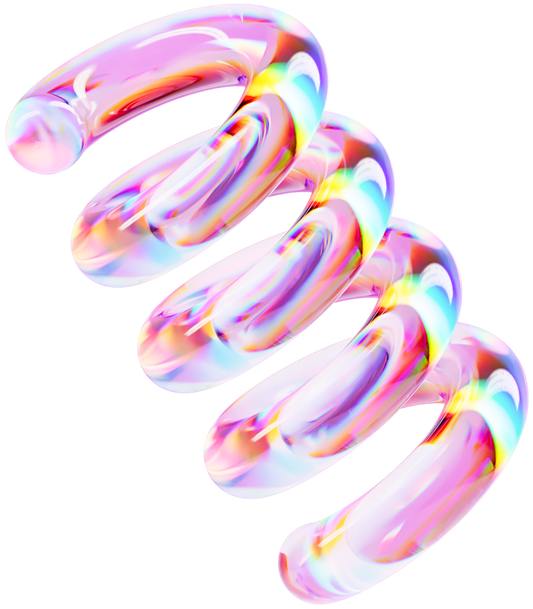 Trong hình vẽ bên có: 
Các hình tam giác là: CMN 
Các hình tứ giác là: ABCD, BECN, BEMC, AEND
Các hình vuông là: ABCD
Các hình chữ nhật là: BENC, AEND
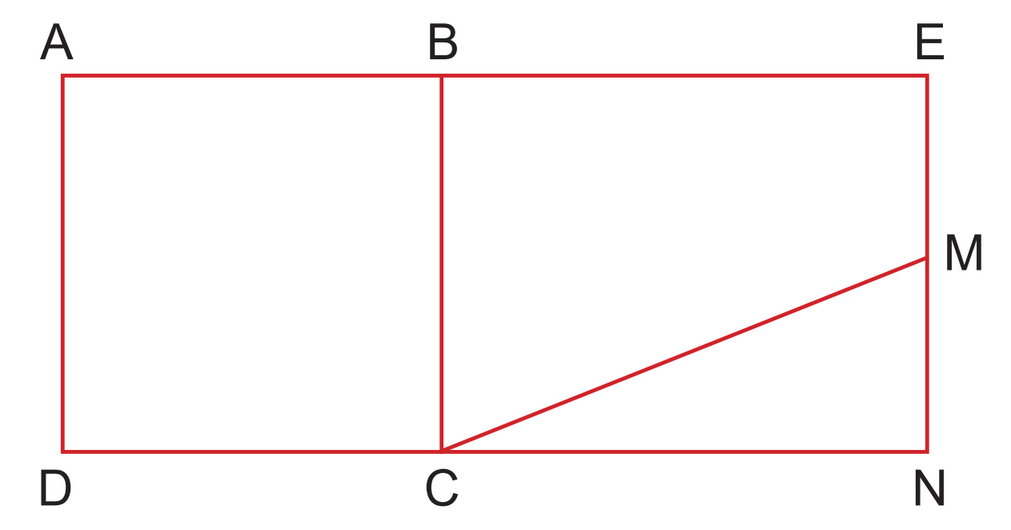 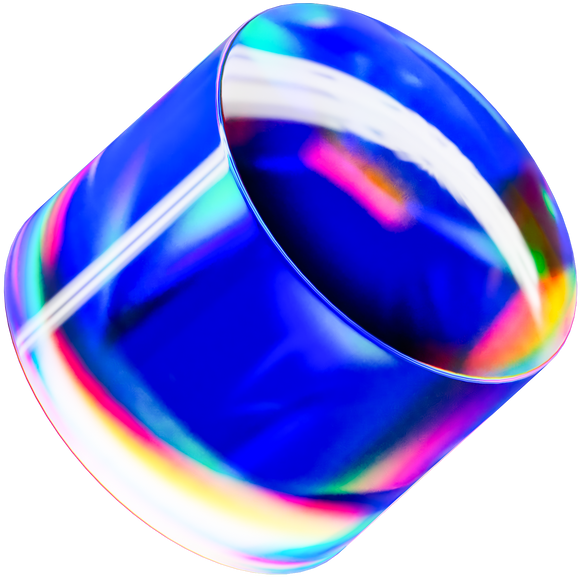 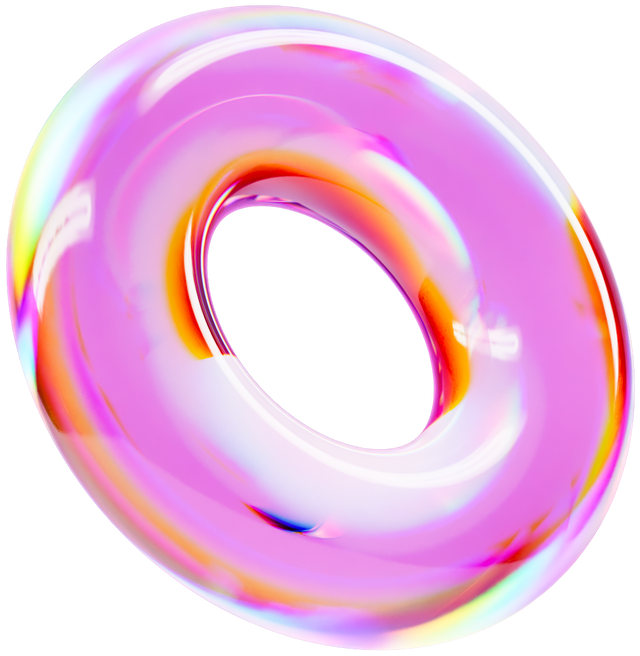 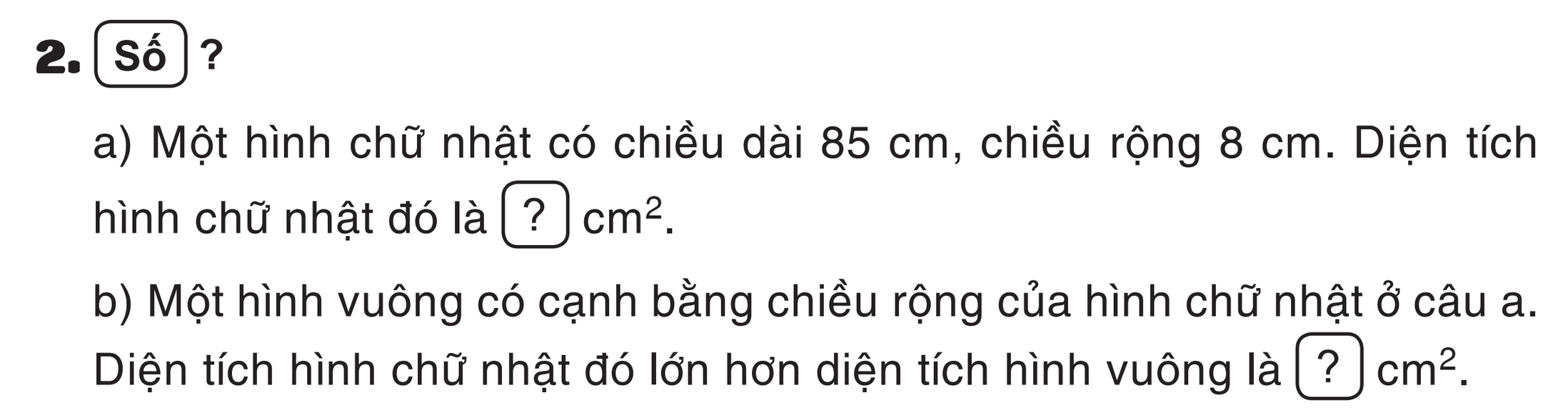 680
616
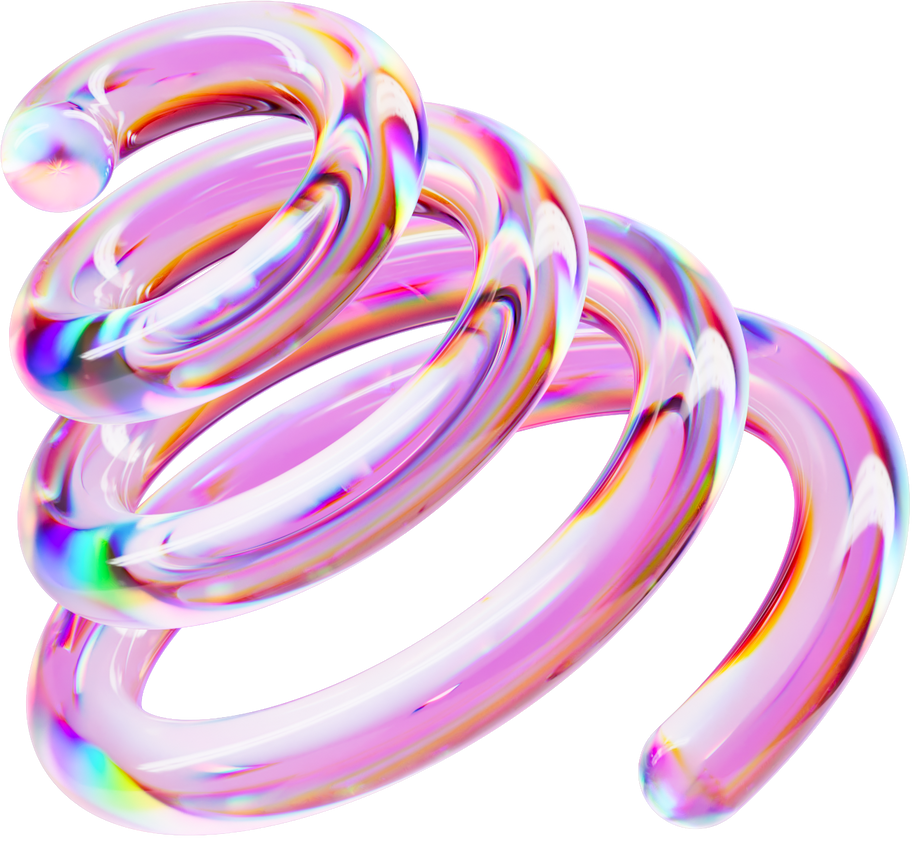 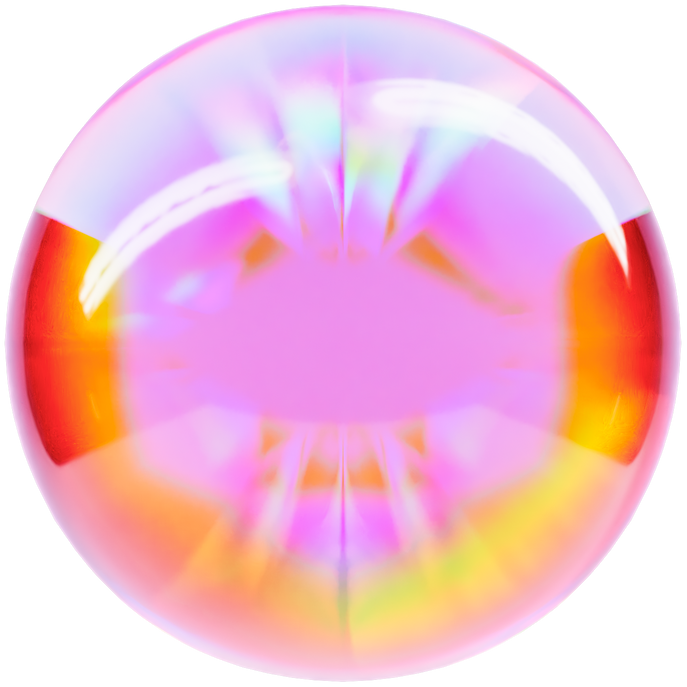 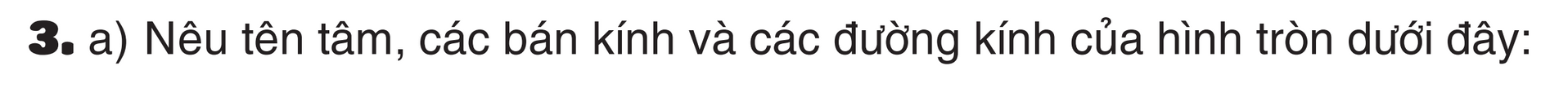 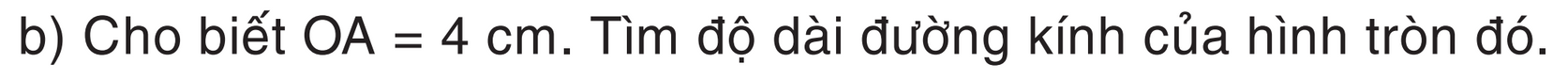 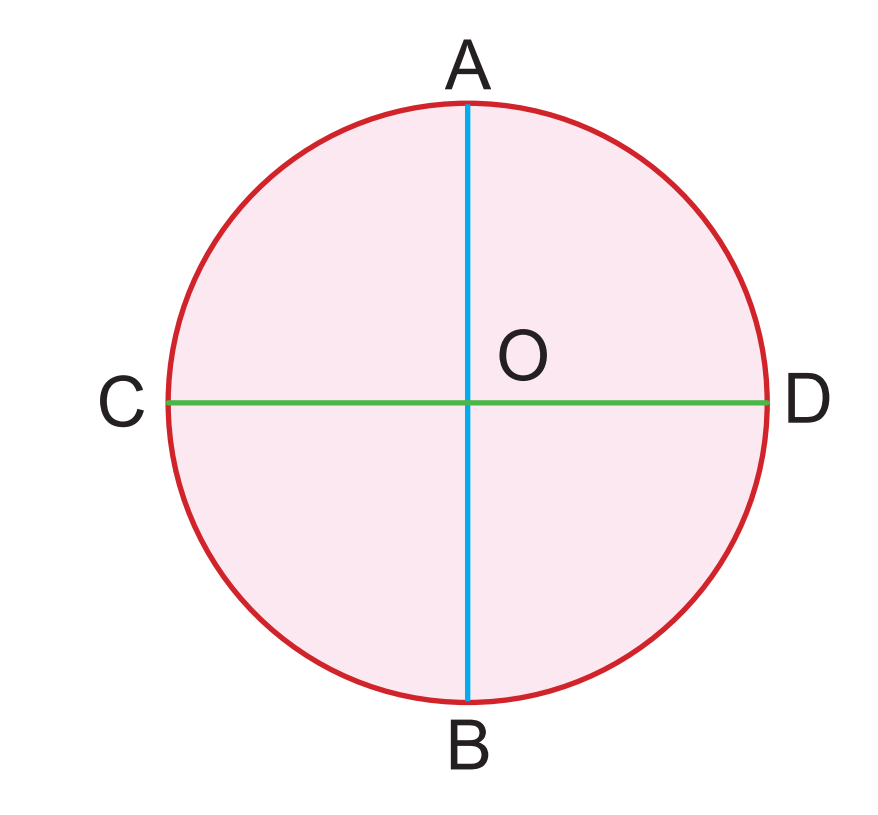 O
Hình tròn bên có tâm ………, các bán kính 
	……………………………….. và các đường kính 
	…………………..
b)   Độ dài đường kính hình tròn là: ..………….
OA, OD, OB, OC
AB, CD
8 cm
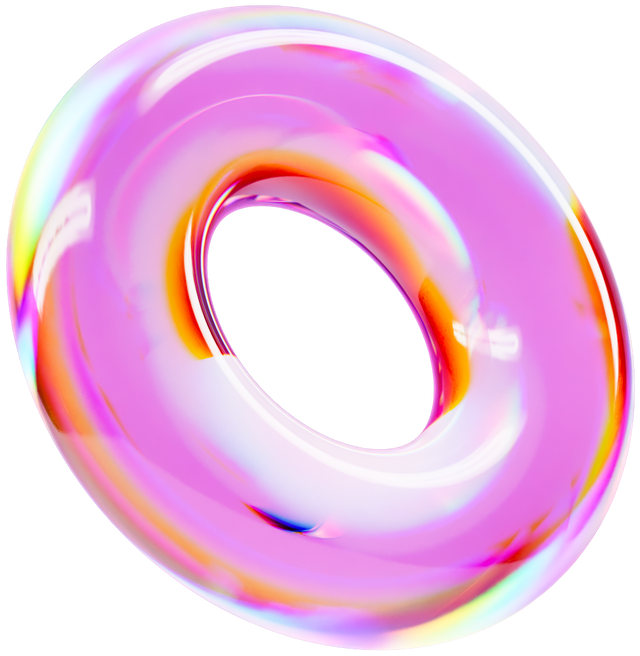 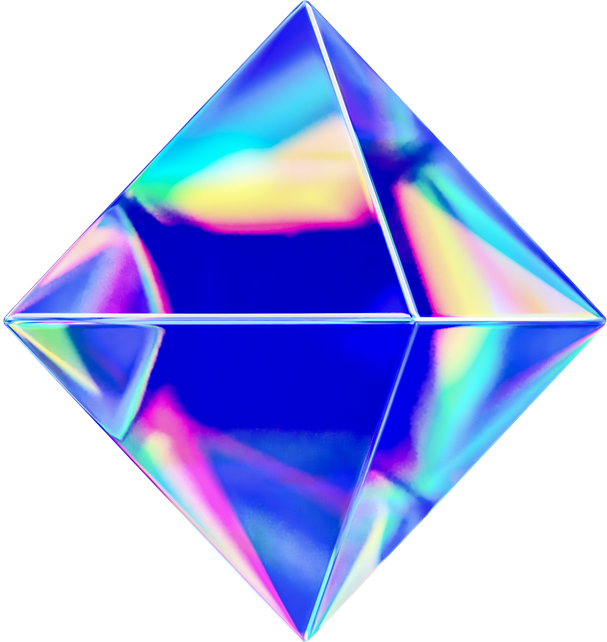 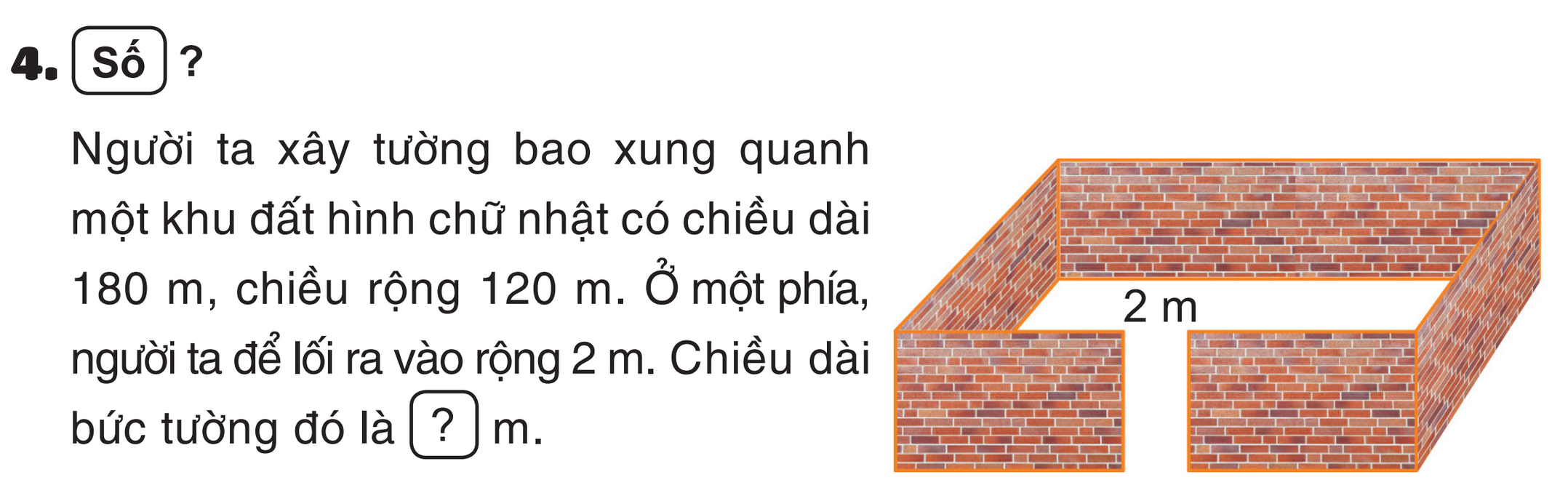 598
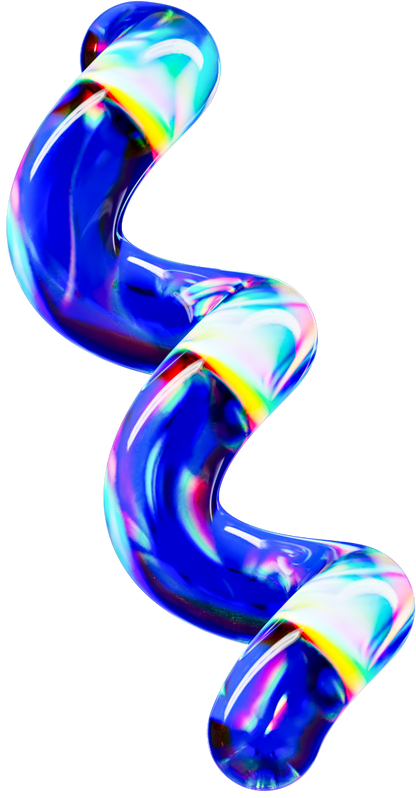 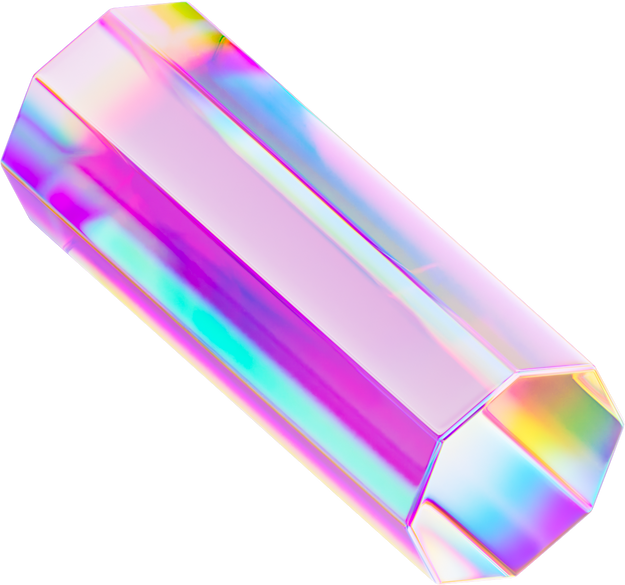 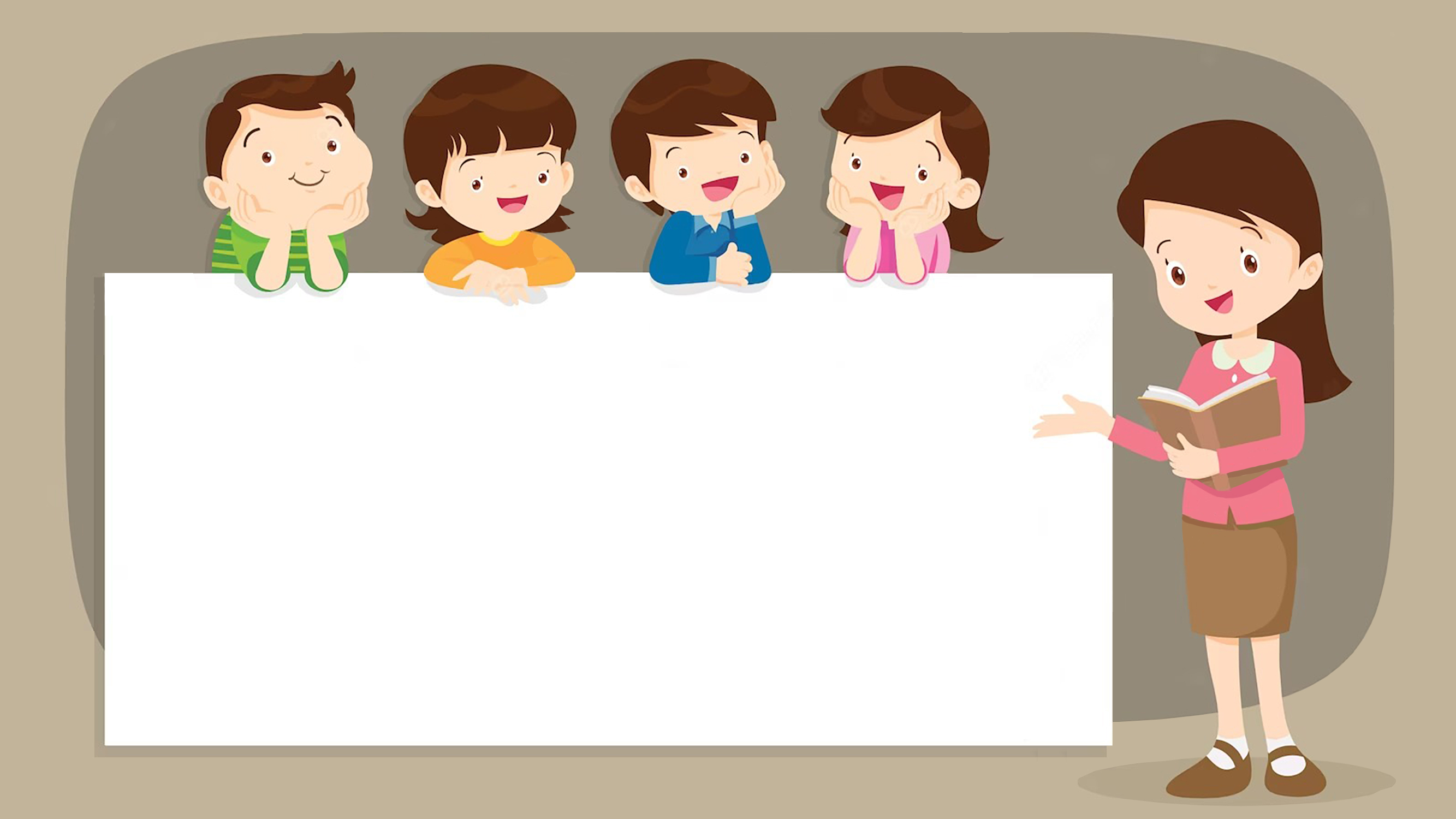 DẶN DÒ
1. 
2.
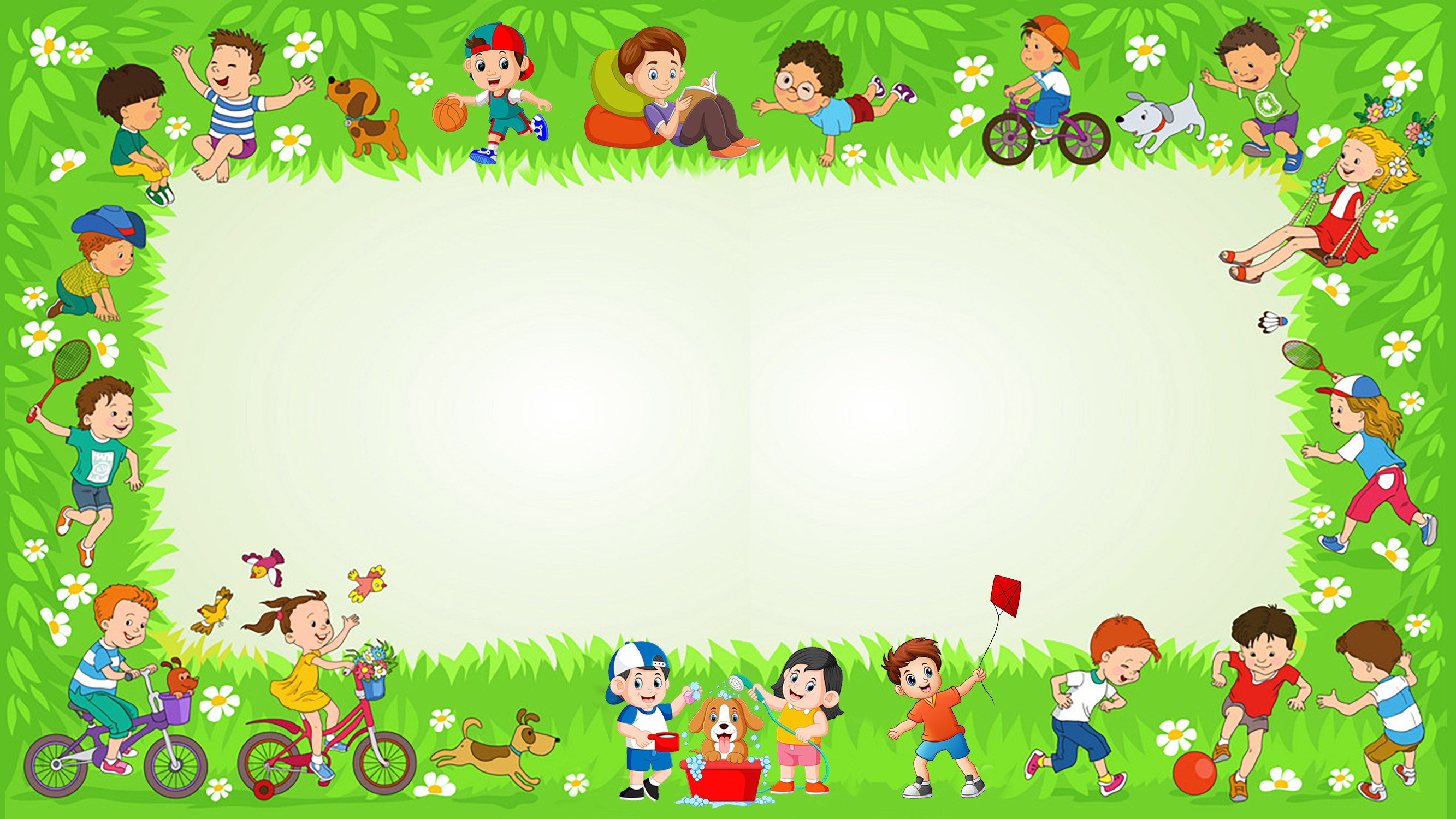 Chúc các emhọc tốt
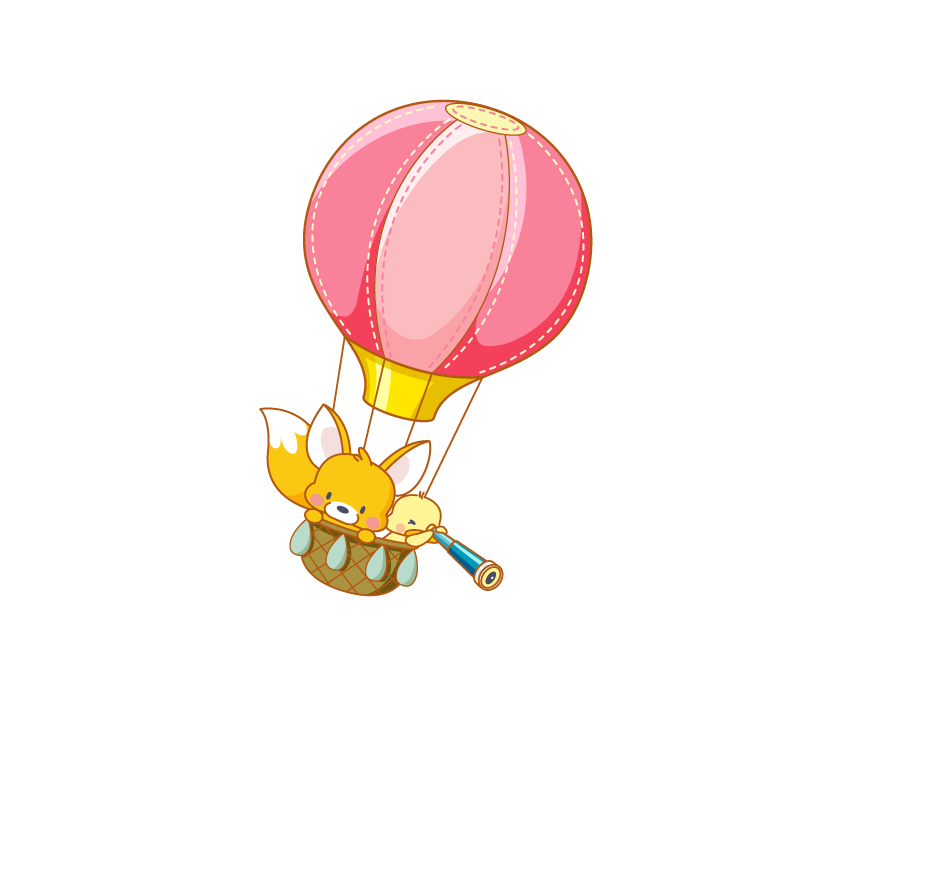 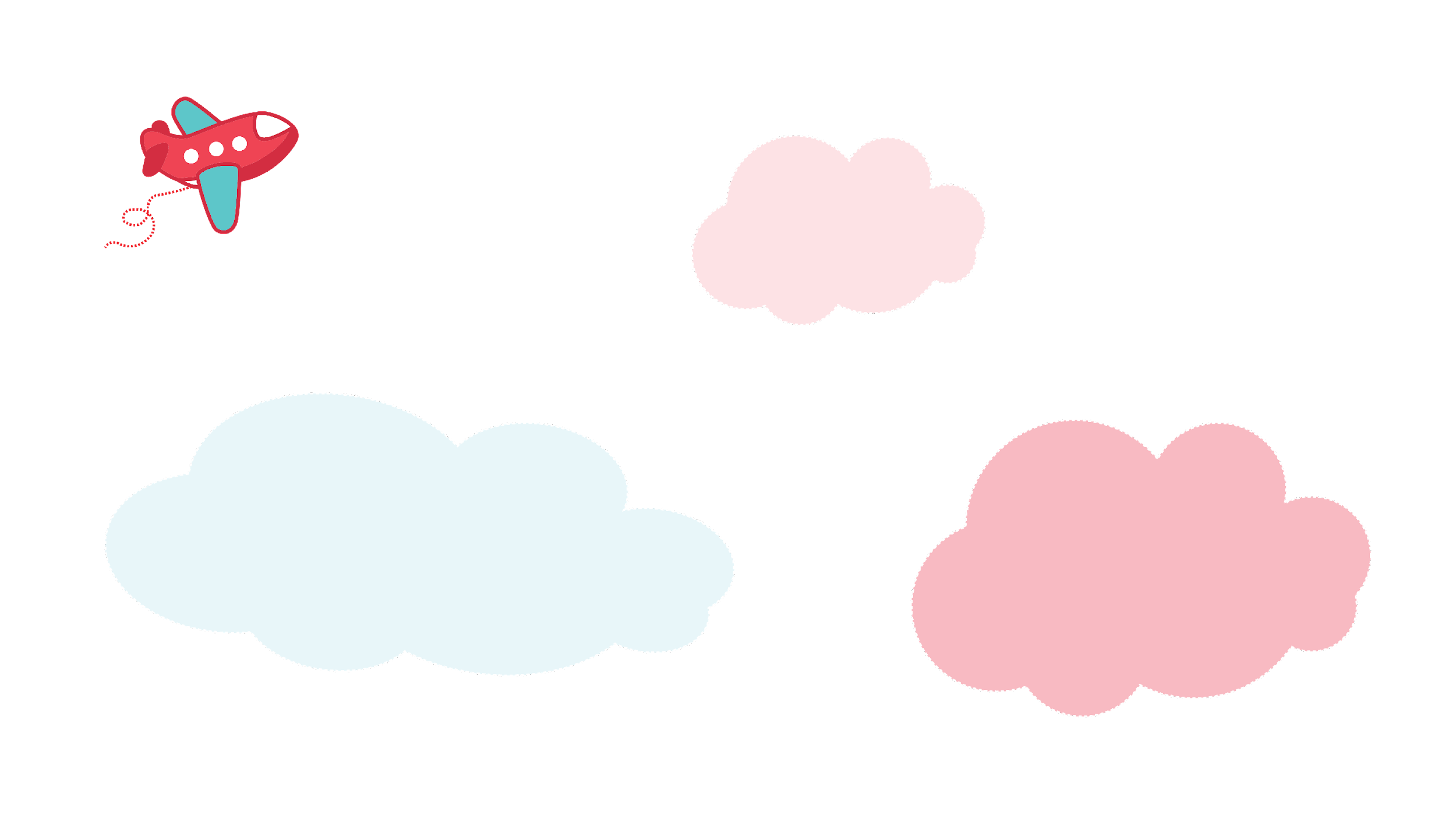 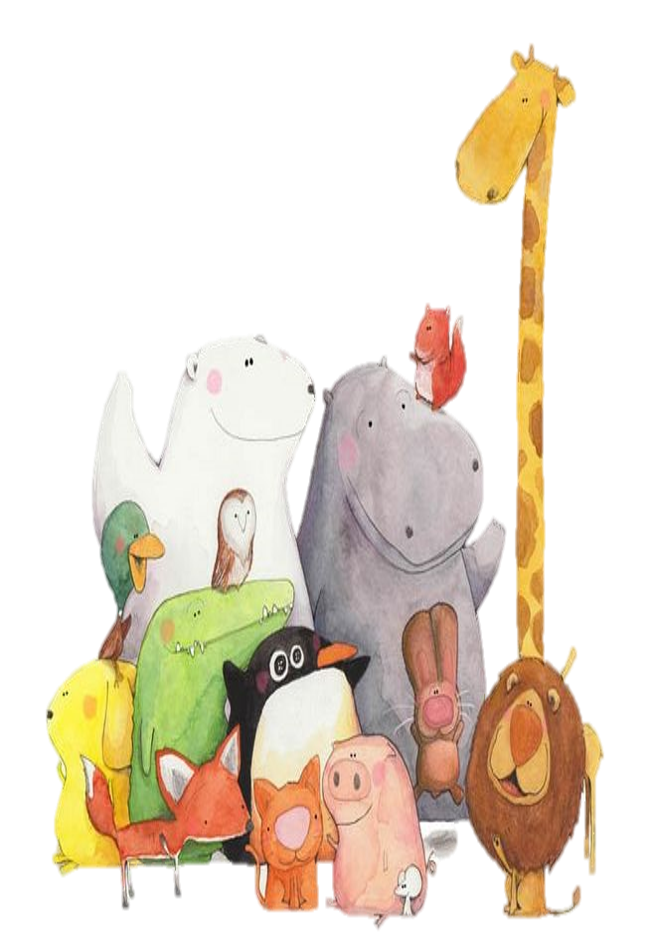 Tạm biệt các em!